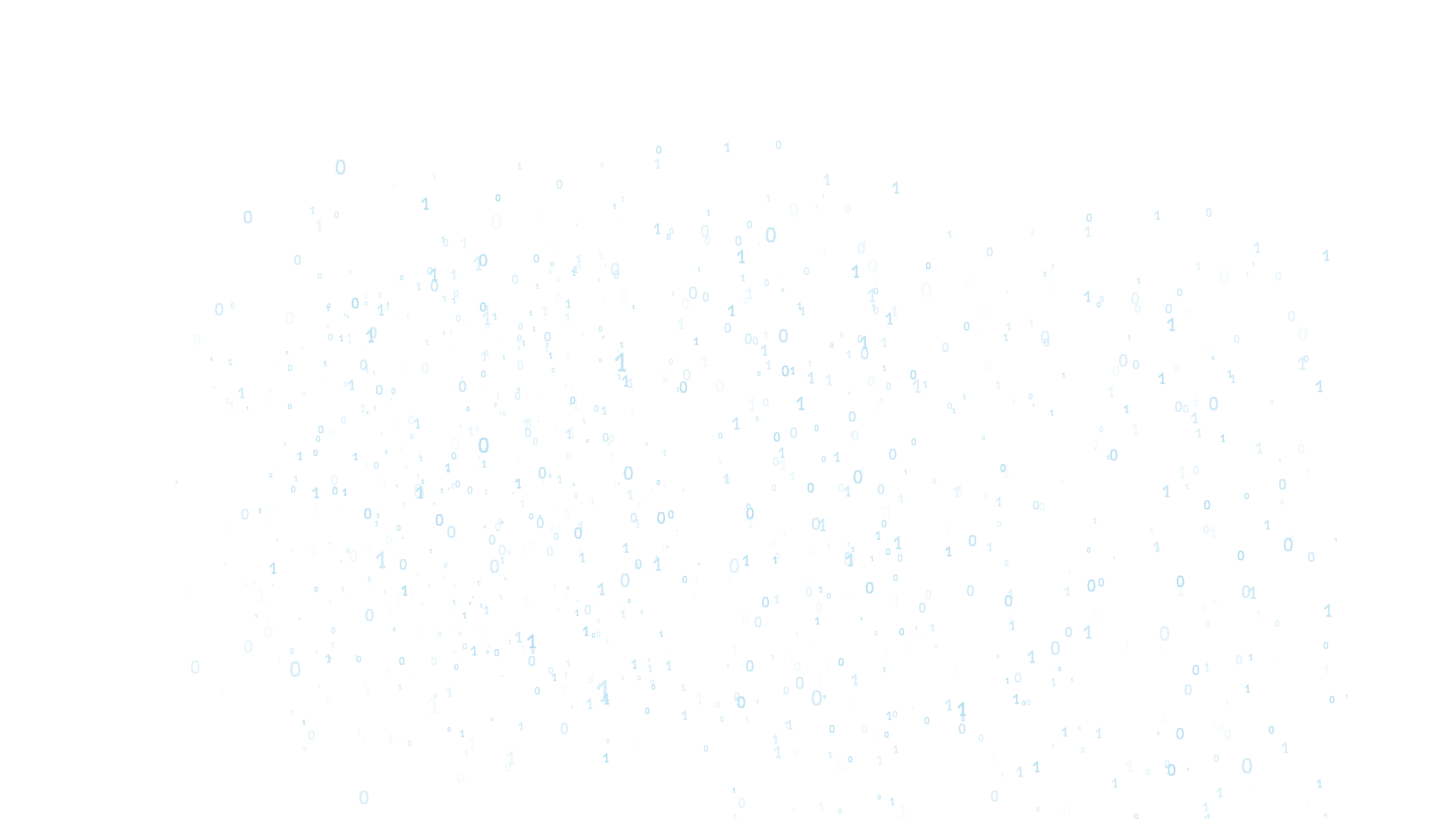 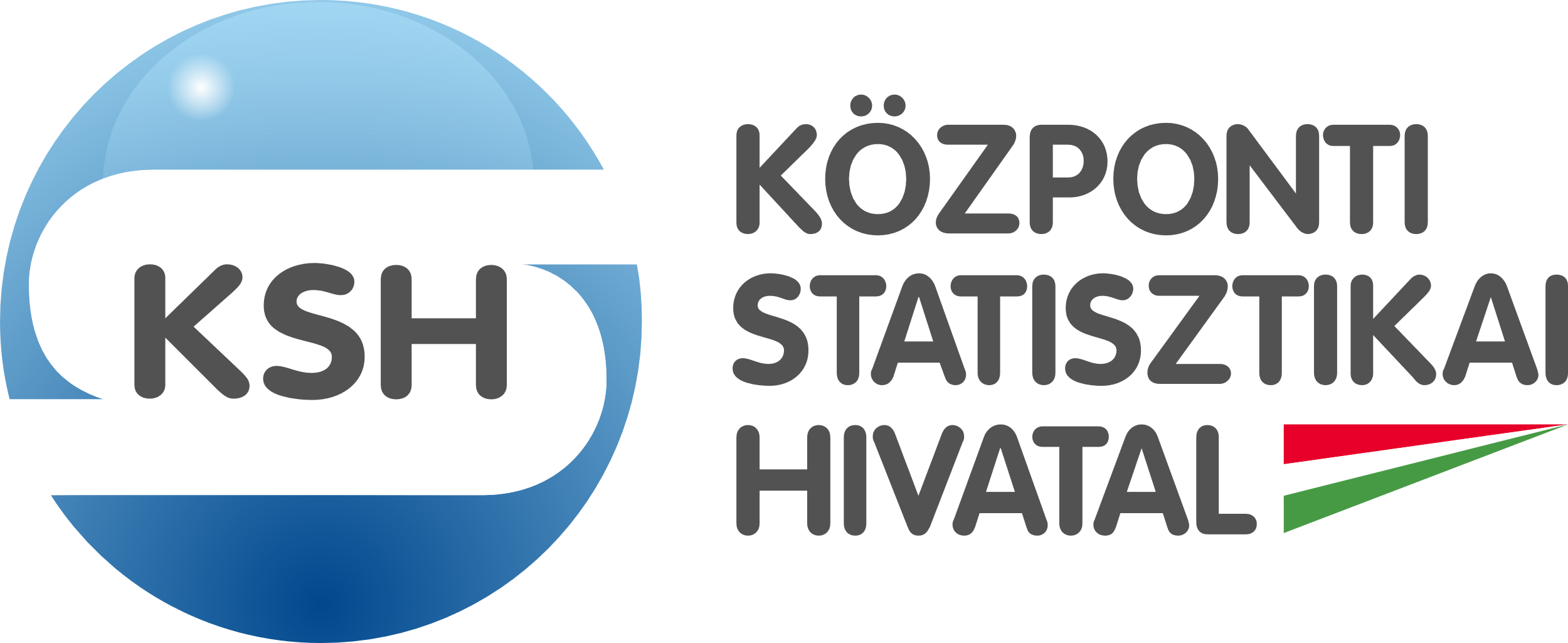 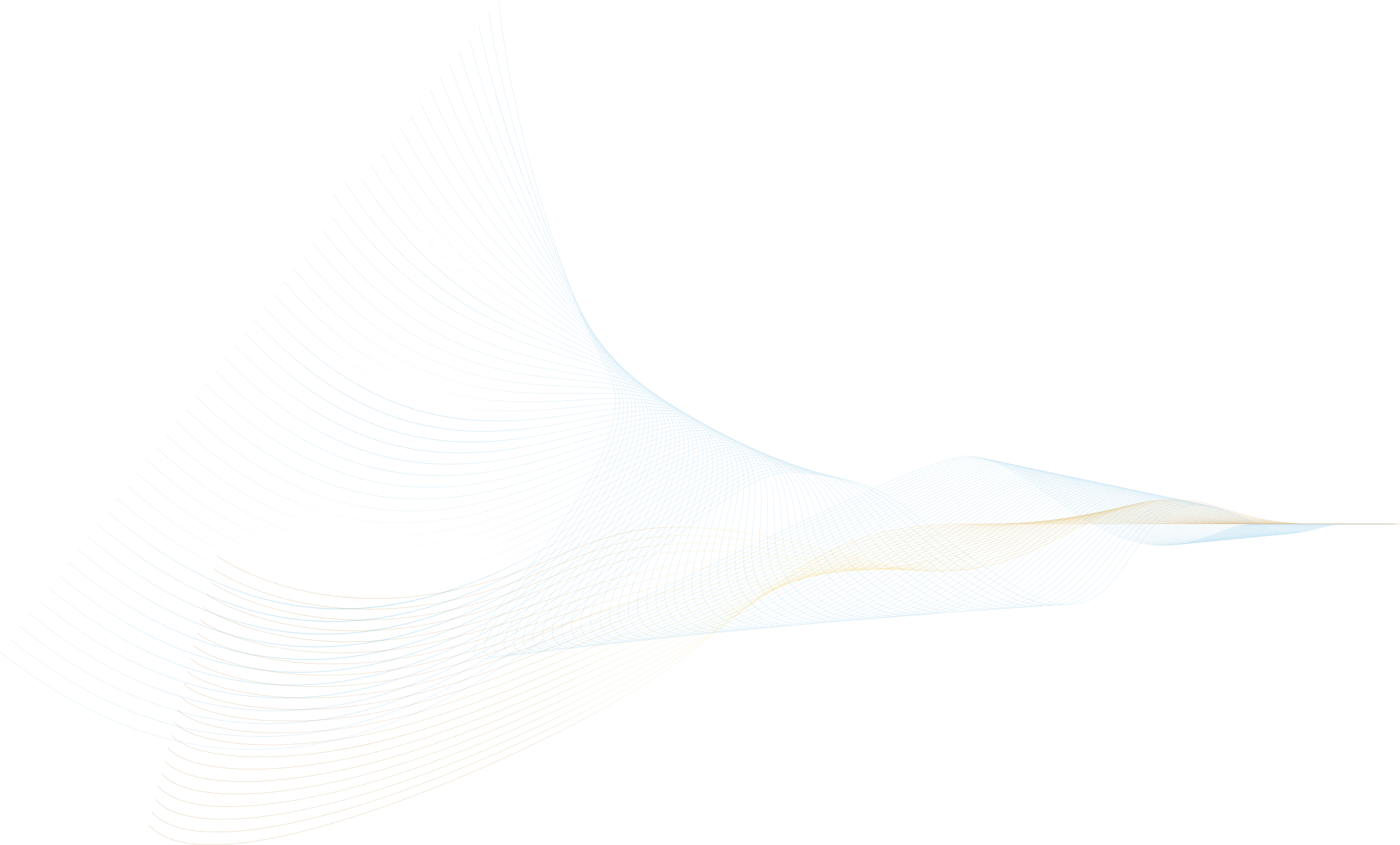 Adminisztratív adatok felhasználásának tapasztalatai a 
népszámláláshoz kapcsolódóan
Előadó:Lajtai Mátyás
Népszámlálási osztály
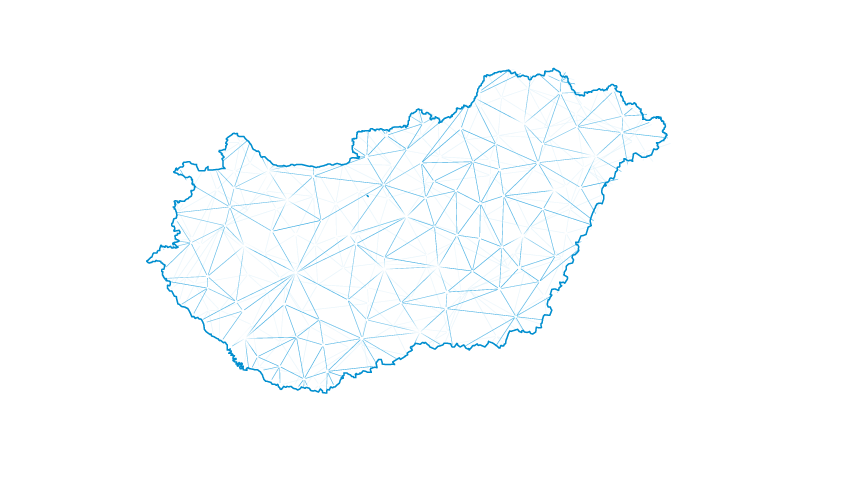 Budapest, 2024. október 15.
A népszámlálás módszere
Teljes körű lakossági adatgyűjtés
       Önálló internetes kitöltés és számlálóbiztosi interjúk 
Állami nyilvántartások adatainak felhasználása
       Címállományhoz kialakításához
Hiányzó személyek, háztartások vagy jellemzők imputálása
Népszámlálási adatok validálása, editálása
2
A népszámlálás adatforrásai Európa országaiban
2011
Kérdőív és adminisztratív      nyilvántartási adatok   
      Csak adminisztratív      nyilvántartási adatok
      Csak kérdőív
3
A népszámlálás adatforrásai Európa országaiban
2021, 2022
Kérdőív és adminisztratív      nyilvántartási adatok   
      Csak adminisztratív      nyilvántartási adatok
      Csak kérdőív
4
Különböző végrehajtási gyakorlatok, előnyök-hátrányok
Népszámlálási témakörökszemélyi kérdőív
Átvett adminisztratív adatállományok
Törvény által meghatározott adatmezők
12 OSAP keretében (Országos Statisztikai Adatfelvételi Program), illetve az együttműködési megállapodásoknak megfelelően
19 adatállomány
8 adatgazda
1
2
7
3
8
4
5
6
7
8
9
Adminisztratív adatállományok feldolgozása és összekapcsolása
19 adminisztratív adatforrás

Adatállomány átadása
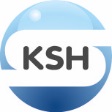 Adatok vizsgálata
Szakértői ellenőrzés
Szakértői ellenőrzés
19 adminisztartív adatállomány összekapcsolása
NÉV állomány
ADAT állomány
maradék rekordok
CÍM állomány
Szakértői elemzés
10
Adminisztratív adatállományok kapcsolása
Viselt név
Születési név
Nincs egyedi azonosító
Természetes azonosítók
TAJ szám
Születési dátum
ÉS/VAGY
Születési hely
A kulcs az egyes adminisztratív adatállomány változóitól függ
helytelen lehet
hiányos lehet
Neme
Anyja neve
Kapcsolási sorrend:
Elsődleges állomány
A többi adminisztratív állománnyal történő kapcsolat megteremtése
Lakcím
11
Adminisztratív lakónépesség megállapítása
Az adatállományok összekapcsolva több mint 10 millió főt tartalmaznak.

Életjel vizsgálat segítségével kiszűrjük azokat a személyeket, akik a referencia időpontban nem élnek Magyarországon: 
Elhunyt vagy 110 évesnél idősebb személyek
Utószülöttek (referencia időpont után születettek)
Nincsenek az országban – passzív státuszú lakcím
Nincsenek az országban – érvénytelen társadalombiztosítás
Lakónépesség előzetes adminisztratív adatállománya
12
Adminisztratív adatállomány kapcsolása a népszámlálási állománnyal
Kapcsolási nehézségek:

Duplán összeírt személyek kiszűrése
Hiányosan megadott adatok (pl.: második név elhagyása)
Rosszul megadott adatok, elgépelés
Szándékosan torzított adatok
Viselt név
Nincs egyedi azonosító, csak a természetes azonosítók
Születési név
Születési dátum
Neme
Lakcím
13
Adatok eltérése a népszámlálási és adminisztratív állományokon – kisebb eltérések
Eltérés okai:
elírás
téves információ (proxy kitöltés)
szándékos torzítás
félreértelmezés (nem iskolarendszerű képzésben vesz részt, elváltat özvegynek tekint stb.)
14
Adatok eltérése a népszámlálási és adminisztratív állományokon – jelentősebb eltérések
Eltérés fő okai:
Nincs szankció regisztrációs kötelezettség elmulasztásáért
Adminisztratív adat csak a bejelentett foglalkoztatottságra, regisztrált munkanélküliségre áll rendelkezésre, időben eltérő adatok a két adatforrásban
Adminisztratív adat a születési helyre, összeírási adat a születéskori lakóhelyre van
+ egyéb, tovább vizsgálandó változók: 
Foglalkoztatási főcsoport, lakóhely változtatás, legmagasabb befejezett iskola végzettség, fogyatékosság stb.
15
Jövőbeni tervek, korlátok
Jelenleg évente tudjuk az összekapcsolást elvégezni.

Tovább lépési irány, hogy gyakrabban tudjuk létrehozni az adminisztratív állományokból az adminisztratív lakónépességet. Ennek feltétele a gyakoribb adatátvétel, illetve az összekapcsolási eljárás megújítása, ne a teljes állományok kerüljenek összekapcsolásra, hanem csak a változások átvezetése.

Távlati cél, hogy a következő népszámlálást már a regiszterek adataiból állítsuk össze. De ez a témakörök szűkítését, tartalmi változását fogja jelenteni. Alternatív adatforrást vagy adatgyűjtési módot kell találni, ha pótolni akarjuk a kieső adattartalmat.
16
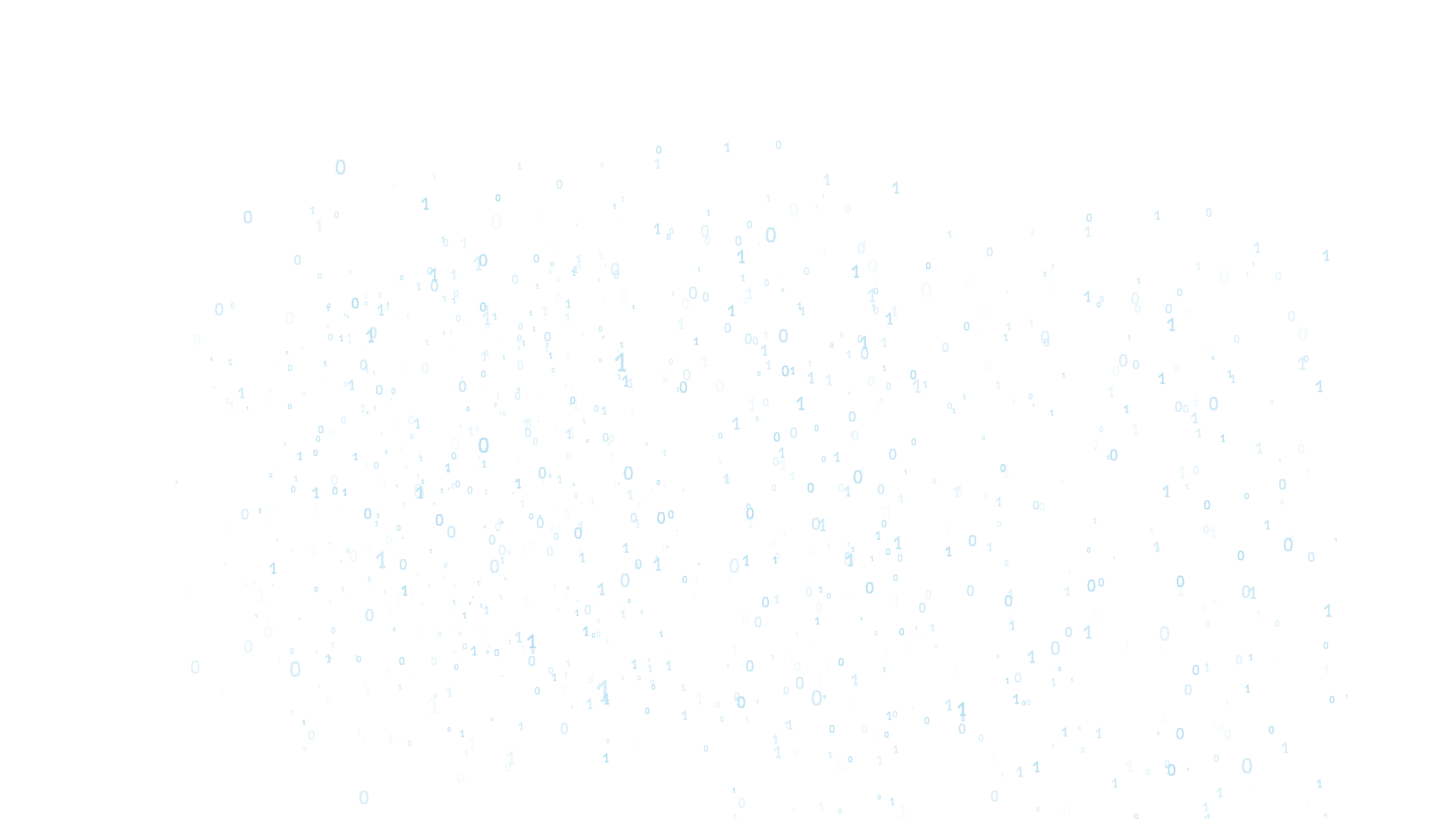 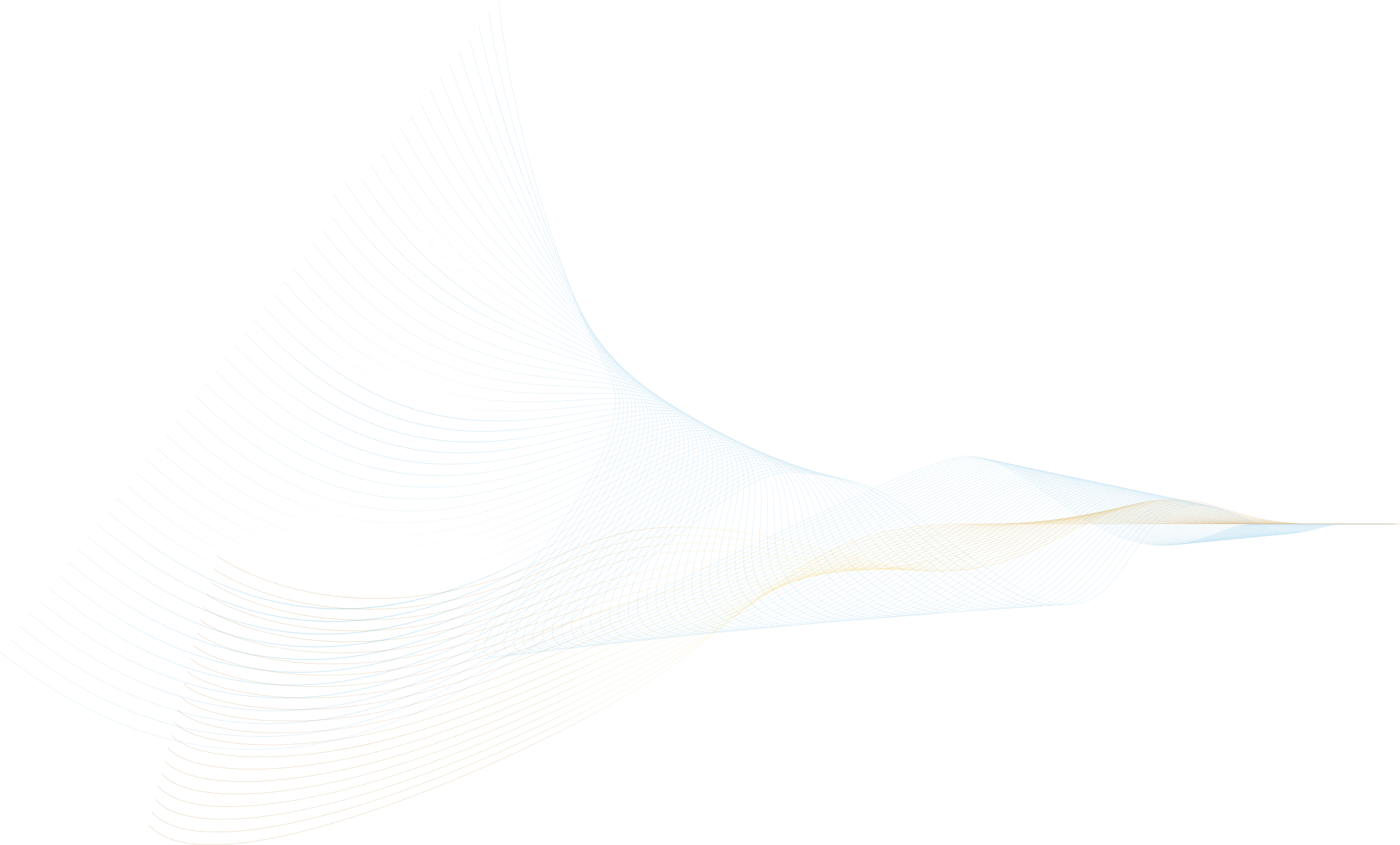 Köszönöm a figyelmüket!